«Обучающиеся с ФФНР в начальной школе»
Давыдова Елена Анатольевна, 
учитель начальных классов, 
учитель-логопед 
МОУ Сарафоновской СШ ЯМР
Фонетико-фонематическое недоразвитие речи (ФФНР) - нарушение процессов формирования произносительной системы родного языка у детей с различными речевыми расстройствами вследствие дефектов восприятия и произношения фонем.
Впервые термин фонетико-фонематическое недоразвитие речи ввела группа ученых сектора логопедии Института дефектологии АПН СССР под руководством Р.Е.Левиной.
Фонематический слух - тонкий систематизированный слух, позволяющий различать и узнавать фонемы родного языка.
Понятие «фонематическое восприятие» описал Д.Б. Эльконин как «слышание отдельных звуков в слове и умение производить анализ звуковой формы слова при внутреннем проговаривании»
Выделяют три возможных состояния при недоразвитии фонематического слуха:—	недостаточное различение и узнавание только тех звуков, произношение которых нарушено;—	недостаточное различение значительного количества звуков из разных фонетических групп при относительно сформированном их произношении;—	глубокое фонематическое недоразвитие, когда ребенок практически не может выделить их из состава слов, определить последовательность звуков в слове.Наряду с нарушенным звукопроизношением у детей с фонетико-фонематическим недоразвитием речи наблюдаются ошибки в слоговой структуре слова и звуконаполняемости.
Современные первоклассники  могут достаточно легко:
-  Определить первый гласный звук, последний согласный в слове;
- Выделить гласный в односложном слове ( мак, дом);
- Найти картинки, обозначающие слова различающиеся одним звуком(коза-коса);
- Услышать наличие заданного звука в сильной позиции;
- Придумать слово на заданный звук(как правило это будет первый звук в слове);
- Назвать количество звуков, их порядок  в односложном, двусложном  слове;
-Повторить слоги состоящие  из одинаковых фонем
(па-па-па).
Затрудняются:
- Определить последний гласный звук, первый  согласный в       слове(часто заменяют на слог: собака- « СО» вместо [с]);
- Выделить гласные в двусложном слове ( рука,  лапа), разделить на слоги;
- Найти картинки, обозначающие слова различающиеся одним звуком,  и назвать звук, которым различаются слова ( сова-софа; коза-коса);
- Услышать наличие заданного звука в слабой позиции;
-Дифференцировать звуки, близкие по акустическим признакам или месту образования; 
- Назвать порядок звуков в двусложном слове с закрытым слогом(букет);
- Повторить ряд слогов с оппозиционными звуками(па-ба-ба-па) и пр…
Направления коррекционной работы по преодолению ФФНР:
- Устранение неверного произношения.
- Развитие фонематических процессов.
- Развитие лексико-грамматического строя речи.
- Коррекция слоговой структуры слова.
- Развитие и коррекция темпо-ритмической организации речи.
- Развитие и совершенствование психологических предпосылок к обучению и навыков самоконтроля.
- Формирование связной речи.
Работа по преодолению ФФНР на уроках в начальной школе:
Развитие звукового анализа и синтеза ведётся в следующих направлениях:
-Развитие анализа структуры предложения.-Развитие слогового анализа и синтеза
-Развитие фонематического анализа и синтеза.
Дидактические игры для работы с детьми с ФФНР и не только…
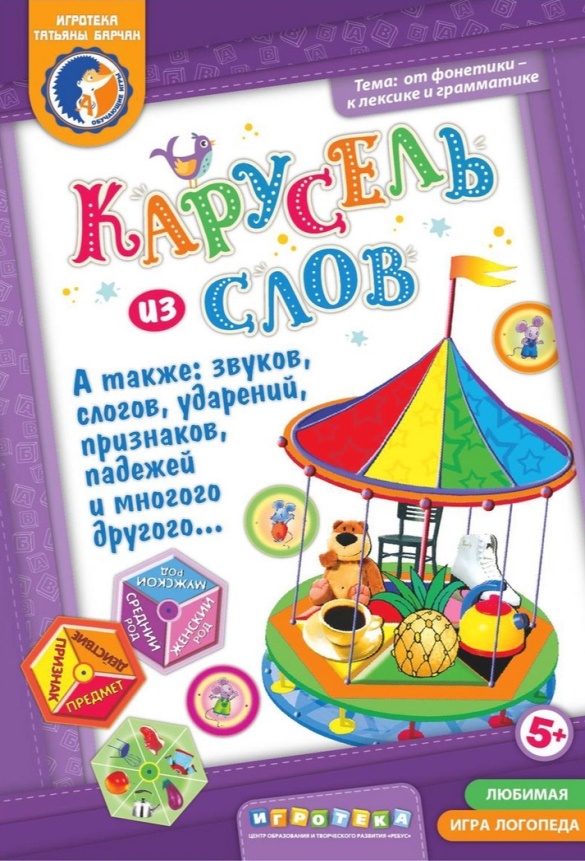 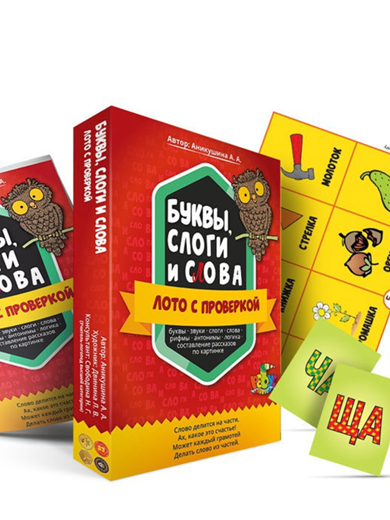 Спасибо за внимание!